казенное общеобразовательное учреждение Омской области «Адаптивная школа – детский сад №76»
1 «А» класс

2020-2021 учебный год
Учитель: Боярская С.Г.
Первый раз в первый класс…
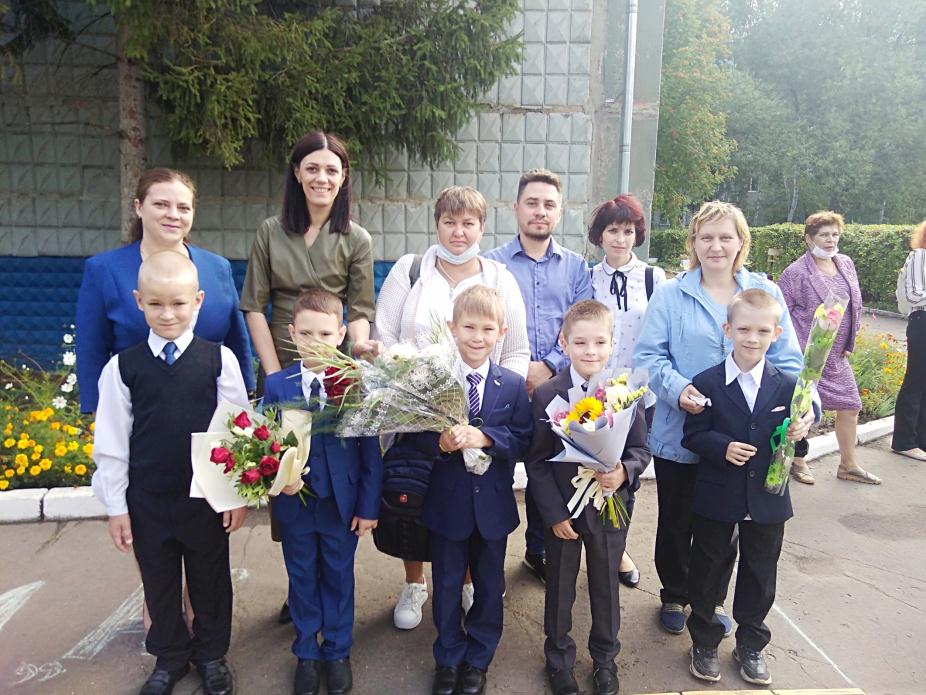 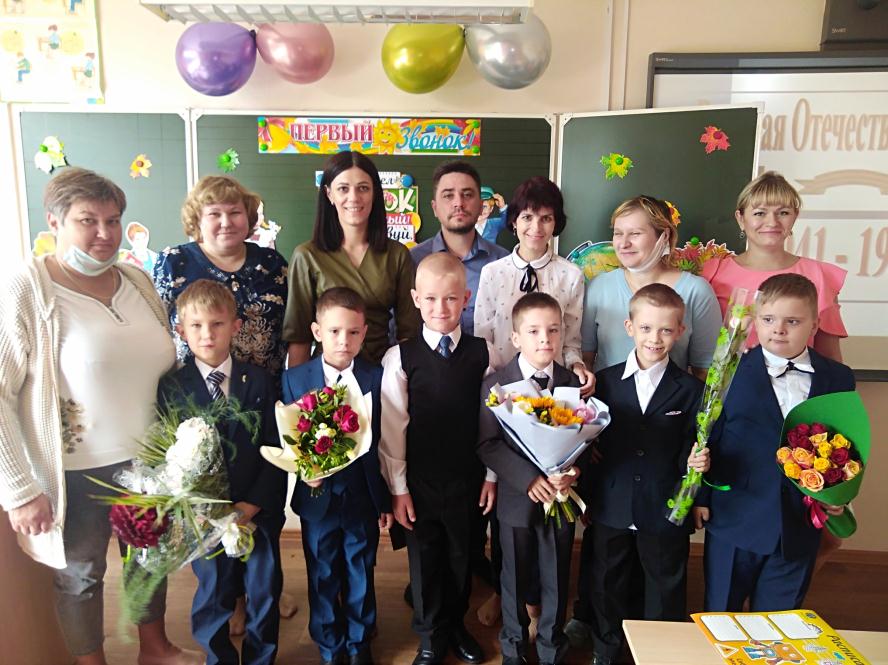 Хотим все знать!!!
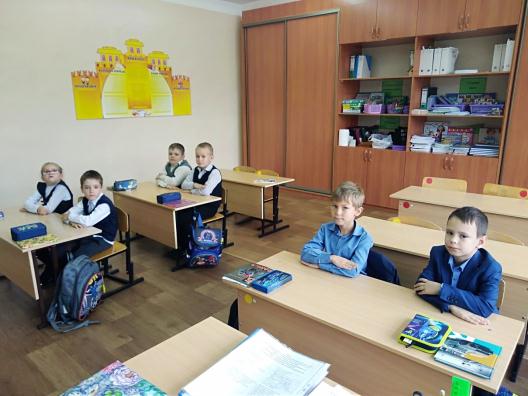 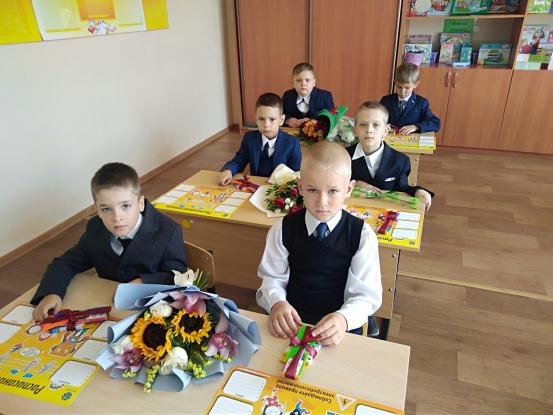 Научимся всему…
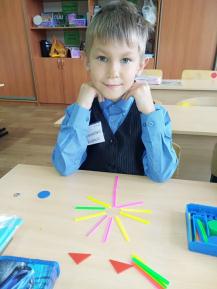 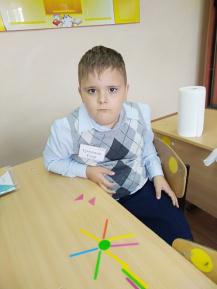 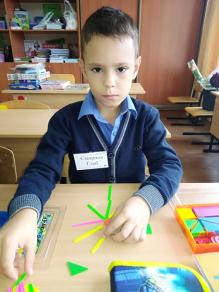 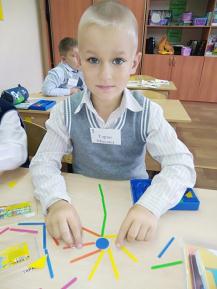 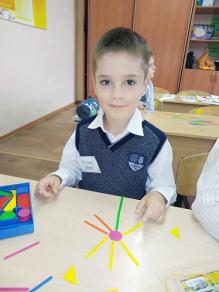 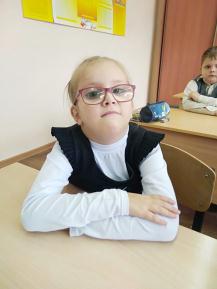 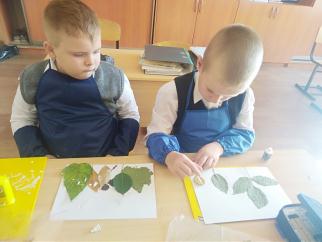 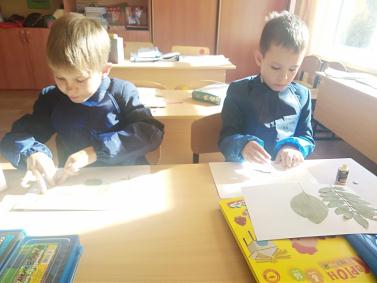 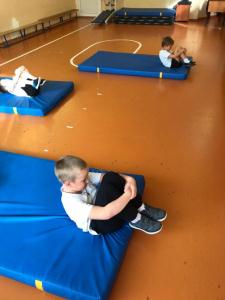 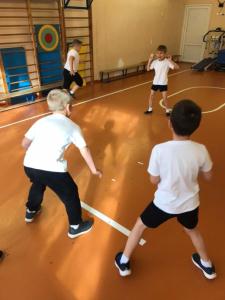 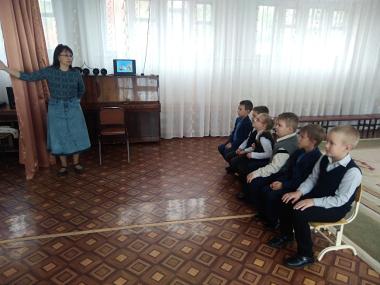 Продолжение следует…